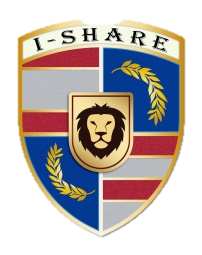 艾丁堡幼兒園 I-baby Kindergarten  
12月09  日~12月13日　艾寶貝園　　營養午餐菜單
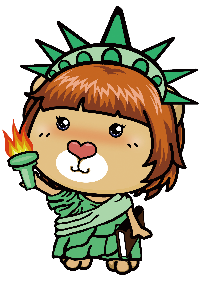 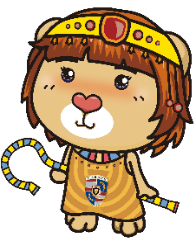 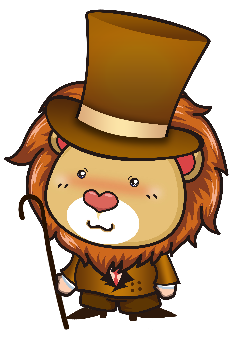 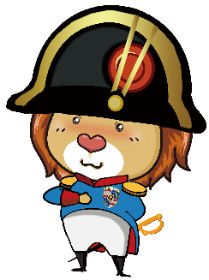 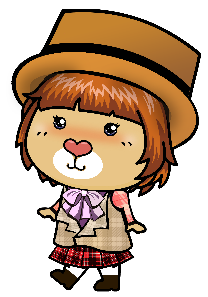 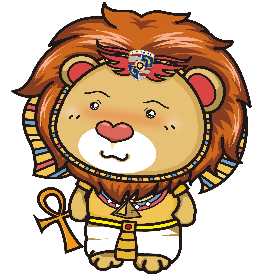 *若食材短缺，本園會依實際情況進行彈性調整。